ARTEMIS Industry AssociationJoin us !
Ad ten Berg, Office Director, ARTEMIS-IA  


January 21-22, Amsterdam, The Netherlands
Join us as ARTEMIS-IA member
ARTEMIS-IA is the European Technology Platform for a leading position in Embedded & Cyber-Physical Systems’ 

ARTEMIS Industry Association continuously promotes the R&I interests of its members to the EC and the PA’s of the member states.
How do we promote ES&CPS
The association strongly believes that the continued success of the ES & CPS sector in Europe, depends on 1 coordinated pan-European Strategy. 

ARTEMIS-IA is responsible for the:ARTEMIS Strategic Research Agenda (SRA) on ES & CPS, which reflects the R&I needs of the industry.
Why become a ARTEMIS-IA member?
E.g.
to receive first-hand information on the latest directions and decisions of the EC and ECSEL-JU, (including support in the ECSEL-JU Calls for projects) 
to accelerate the creation of supply chains for new technology and market opportunities
to gain easy access to excellent project consortia & meet key players of European Research
to access the internal area of the ARTEMIS web portal and fully participate in the ARTEMIS information flow.
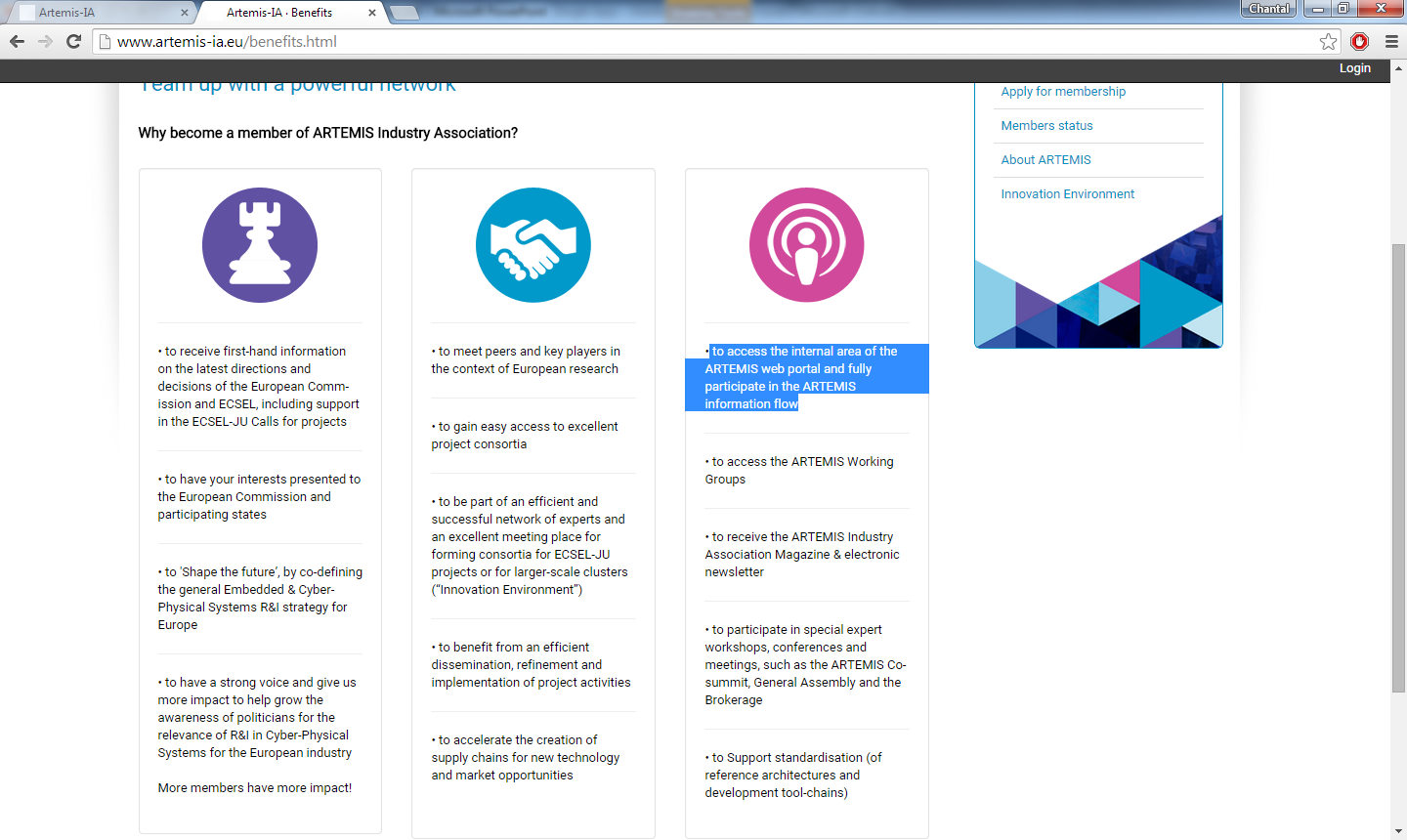 ARTEMIS-IA members
ARTEMIS Industry Association:
is a not-for-profit association with 180 members around Europe
is a multidisciplinary network of Small and Medium sized Enterprises, Research Organisations, Universities, and Large Enterprises
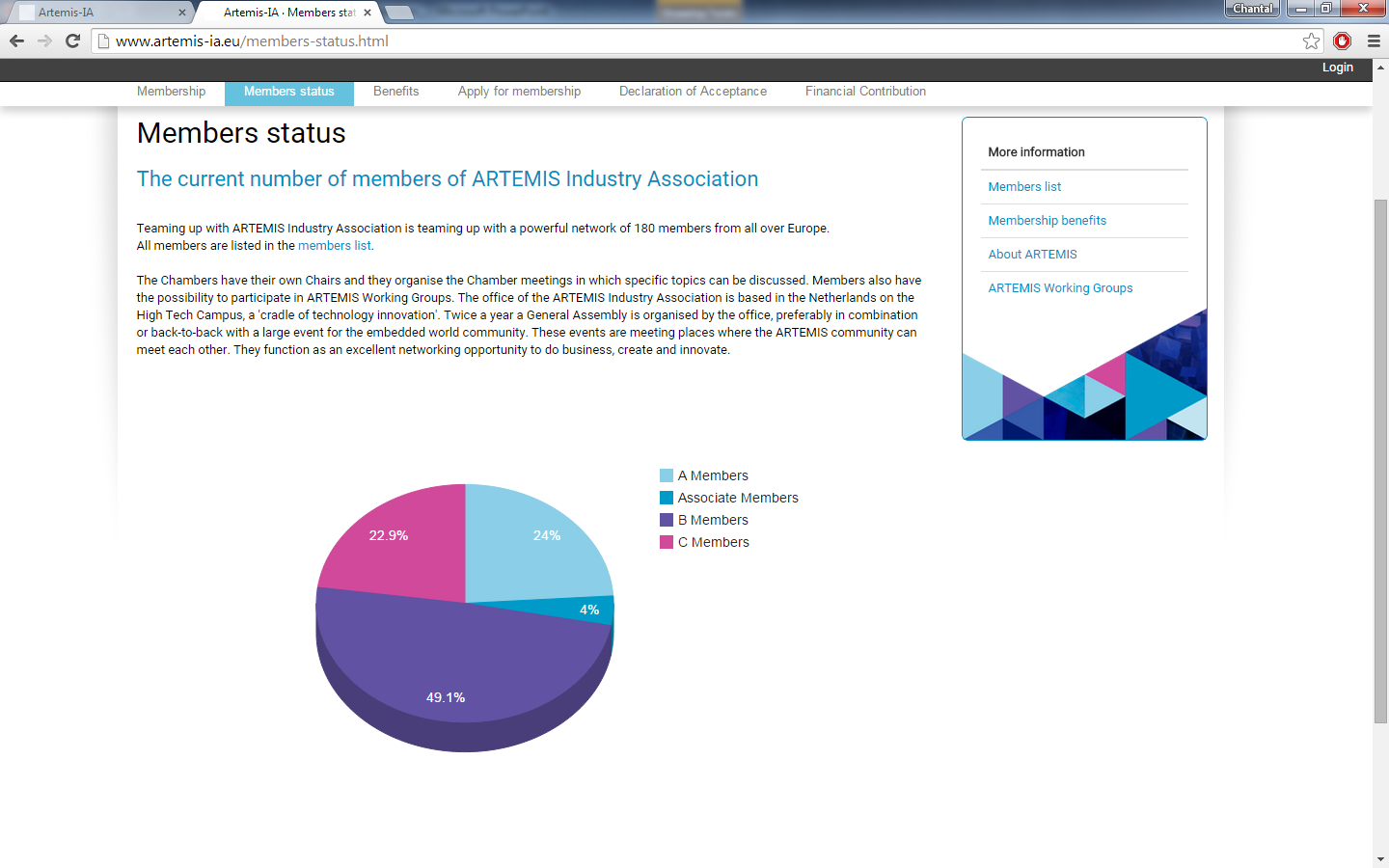 ARTEMIS-IA members
ARTEMIS-IA members-only events: entrance (no costs)
Pre-Brokerage event
Strategy events

ARTEMIS-IA public events : free entrance
Brokerage 
Co-summit
Thank you
Ad ten Berg
Email: a.ten.berg@artemis-ia.eu